20 Agustus 2018
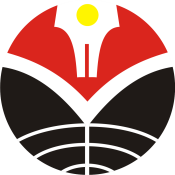 Pedoman Penyelenggaraan Pendidikan 
di SPs UPI
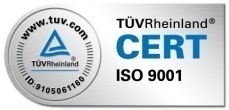 VISI SPs UPI
Mendapat Pengakuan yang Lebih Luas di Level Internasional dalam Penyelenggaraan Pendidikan Pascasarjana Bidang Ilmu Kependidikan dan Pendidikan Disiplin Ilmu Menuju Kepeloporan dan Keunggulan UPI Tahun 2020
Misi SPs UPI
Pendidikan S2 dan S3 yang bermutu, untuk menghasilkan lulusan yang berwawasan luas, mandiri, berkepribadian, berdayasaing pada tingkat nasional dan internasional
Penelitian bermutu dan produktif berorientasi publikasi nasional dan internasional
PkM berbasis penelitian yang berkontribusi pada kesejahteraan rakyat
Jejaring dengan masyarakat ilmiah nasional dan int’l
Tata kelola yang mendukung Tridarma PT
Alur Pendidikan di S2/S3
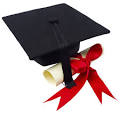 WI
SU
DA
Program Magister (S2)
34 Prodi : 
   Linguistik, Managemen, Adpen,   
   Pengembangan Kurikulum, 
   Psikopen, Pendidikan Bidang ilmu
   (29 prodi)
PROGRAM DOKTOR (S3)
21 prodi:
   Linguistik, Managemen, Adpen,   
   Pengembangan Kurikulum, 
   Pendidikan Bidang ilmu
   (18 prodi)
Kurikulum S2 (36-42 sks)
Tesis : 6 sks
Kurikulum S3 (42-48 sks)
Disertasi : 12 sks
Mata kuliah aanvullen
Bagi yang tidak sebidang
   Jml sks bertambah 12 SKs
 Dilaksanakan bersamaan dengan mata
   kuliah reguler
 Memungkinkan selesai bersamaan
 Perkuliahan satu semester: 12-15 Sks
Jalur S3 by research
Ditentukan berdasarkan pertimbangan
Linieritas
Kemampuan akademik (Tes dan wawancara)
Siap dengan proposal disertasi
Lulusan berprestasi, kualitas disertasi tinggi, publikasi ilmiah, L of S lebih cepat
Kurikulum S3 By Research
PROBATION I (SMT 1)
DRAFT PROPOSAL
S3 by reseach
Masa Probation 2 (smt 2):
Ujian proposal
Penyusunan instrument penelitian
Penelitian disertasi
BILA TIDAK DAPAT MENYELESAIKAN MASA PROBATION, DAPAT KEMBALI KE JALUR BY COURSE
Kewajiban S3 by research
Memastikan bimbingan dilakukan setiap minggu (ada bukti bimbingan), terutama pada masa probation
Publikasi ilmiah
Tidak mengikuti Ujian Kualifikasi
3. Pembimbingan akademik
Percepatan studi
Mengantarkan mhs ke ujian proposal
Dilaksanakan oleh PA
Tugas PA sampai Ujian Proposal
PA: Calon Pembimbing Tesis /Promotor
4. Pemantauan dan Evaluasi Studi mahasiswa
Melalui Monev PA
Melalui Monev tesis dan disertasi
Dilakukan setiap 6 bulan
SPs memberikan peringatan secara umum di web, layar tivi,
SPs menerima laporan Prodi terkait mhs yang akan habis masa studinya.
Ujian Kualifikasi
Bertujuan untuk memastikan kesiapan/ kelayakan mahasiswa menuju penelitian tesis dan disertasi
3 mata uji: Pendidikan, Bidang Ilmu, Metodologi Penelitian (Pendidikan bidang ilmu)
Wawancara: S3 (seluruhnya), dan S2 (B. Inggris, B. Perancis)
Persyaratan Ujian Kualifikasi
Tercatat sebagai mahasiswa aktif
Minimal telah lulus  24 sks untuk reguler, 36 sks untuk aanvullen.
S3: IP =3


 Ujian kualifikasi  dilaksanakan setiap awal semester
Ujian Proposal Tesis/Disertasi
Dilakukan setelah lulus ujian kualifikasi 
Diuji oleh calon pembimbing dan penguji
Jumlah penguji (termasuk calon pembimbing) = 3 orang
Pembimbingan tesis:
Dilaksanakan terkendali
Pembimbing tesis maks 2 org
Pembimbing utama : minimal lektor kepala dan S3
Pembimbing kedua : minimal lektor dan S3
Pembimbing Disertasi:
Dilaksanakan terkendali 
Maksimal 3 pembimbing
Promotor: Guru besar atau doktor dengan jabatan lektor kepala, yang mempunyai publikasi ilmiah jurnal internasionals ebagai penulis pertama
Co-promotor/anggota: syarat minimal lektor kepala, S3 pada bidang yang relevan
UJIAN TAHAP 1:
Syarat :
    - Telah lulus semua MK 
    - Telah lulus Toefl/IELTS sesuai standar
    - Publikasi Artikel
    - Tesis/Disertasi tidak terindikasi plagiasi
Ujian: 
   S2 : 4 penguji (termasuk Pembimbing)
   S3 : 5 penguji (termasuk Pembimbing)
Khusus untuk S3
Sebelum ujian tahap I, draft disertasi dinilai kelayakannya dulu oleh tim Komisi SPs
Penguji Tahap 1 dan 2: 1 orang penguji eksternal
Persyaratan Toefl/IELTS
Publikasi ilmiah
S2:    Jurnal nasional terakreditasi/jurnal 
          internasional/seminar internasional
          (jurnal: bukti akan diterbitkan; 
           Seminar: bukti sertifikat)

S3:    Jurnal nasional terakreditasi, atau  
          Jurnal internasional bereputasi, atau
          book chapter terindeks scopus/ 
          sejenis
Khusus untuk S3 by research
1 artikel dalam jurnal internasional bereputasi
1 artikel dalam jurnal nasional terakreditasi
1 artikel prosiding seminar internasional terindeks (+bukti sertifikat)
1 artikel prosiding seminar nasional ber ISSN (+ bukti sertifikat)
Syarat Penulisan artikel
Artikel merupakan bagian dari hasil penelitian tesis/disertasi
Penulis pertama: Mahasiswa ybs.
Penulis kedua, dst: Pembimbing
Penulis mahasiswa lain boleh dicantumkan (bila merupakan  penelitian payung dosen, tetapi tidak dapat diklaim oleh mhs lain tsb sebagai pemenuhan syarat ujian)
Tambahan artikel untuk semua
1 artikel yang belum dipublikasikan
Dikumpulkan di P3KI 
Ditulis dengan penulis pertama mahasiswa, penulis kedua dst pembimbing.
Cum laude (S2)
IPK minimal 3,65; 
Nilai rata-rata ujian sidang 3.70
 Tidak ada yang memberi nilai ujian sidang       kurang dari 3,65
 Tdk pernah mengulang ujian (mk dan ujian   kualifikasi)
Artikel di jurnal nasional terakreditasi/ internasional refereed (ada bukti diterima)
Masa studi: 4-5 semester
Cum laude (S3)
IPK minimal 3,70
Nilai ujian sidang rata-rata 3.75
Tidak ada nilai ujian sidang kurang dari 3.70
Masa studi: 6-7 smt
Tidak mengulang mk dan ujian kualifikasi
Artikel jurnal internasional terindeks scopus (bukti akan diterbitkan)
Checking di prodi sebelum tahap 1
Kelengkapan persyaratan ujian
Persyaratan bebas plagiasi di S2/S3
Publikasi imiah

   Check artikel/publikasi di
   Pusat Pengembangan dan Publikasi Karya Ilmiah (P3KI) SPs UPI!!!
   Kantornya Gedung Pasca Lantai 2
Kehilangan status kemahasiswaan
Melanggar etika, moral
Melakukan plagiasi
Uji plagiasi S3: di bagian akademik
Uji  plagiasi di S2: Mandiri bersama dosen pembimbing
Cuti Kuliah
Jatah: 2 semester (tidak termasuk waktu studi)
Boleh berturut-turut 2 smt, tetapi harus registrasi setiap semesternya.
Boleh cuti setelah 2 semester kuliah
Program Internasional/Unggulan
Joint degree/credit earning/double degree (S2)
Sandwich Program (S3)
Workshop Internasional (S2/S3)
Clinical Coach article ( setiap bulan)
Bantuan publikasi internasional (mll pembimbing)
Bantuan penerbitan artikel prosiding terindeks scopus/Thomson
Program internasional
Guest lecturer
Visiting Professor
Seminar Internasional dgn prosiding terindeks scopus (15 x setahun)
Panduan yang harus dicermati
Pedoman Penyelenggaraan Pendidikan UPI tahun 2018
Pedoman Penulisan Tesis dan Disertasi SPs UPI
Edaran tentang Logo UPI
Dapat diunduh di : 
   http://w.w.w/upi.edu
   http://www/sps.upi.edu
Fasilitas
Sarana dan Prasarana
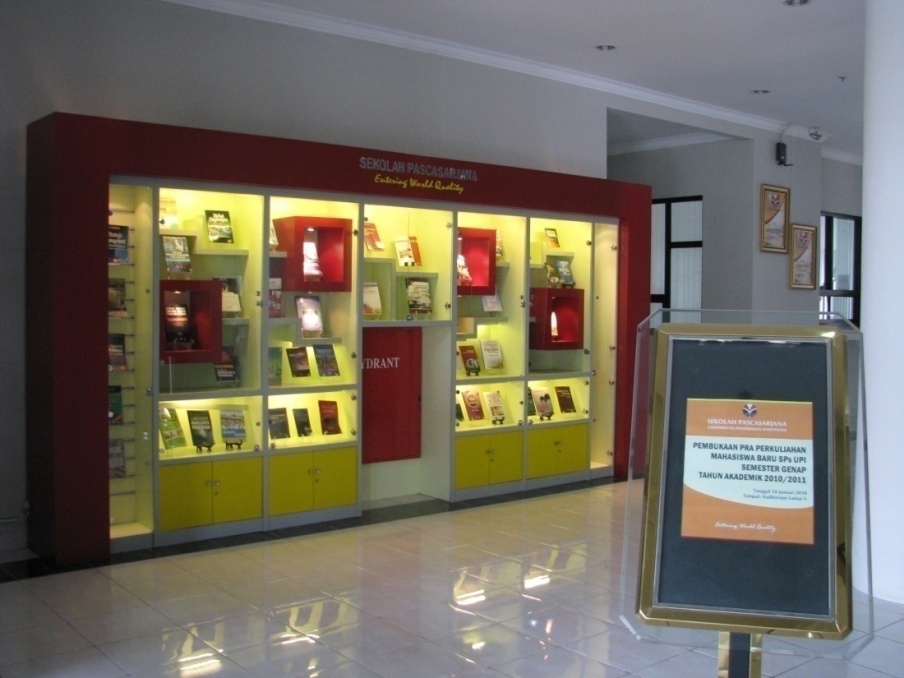 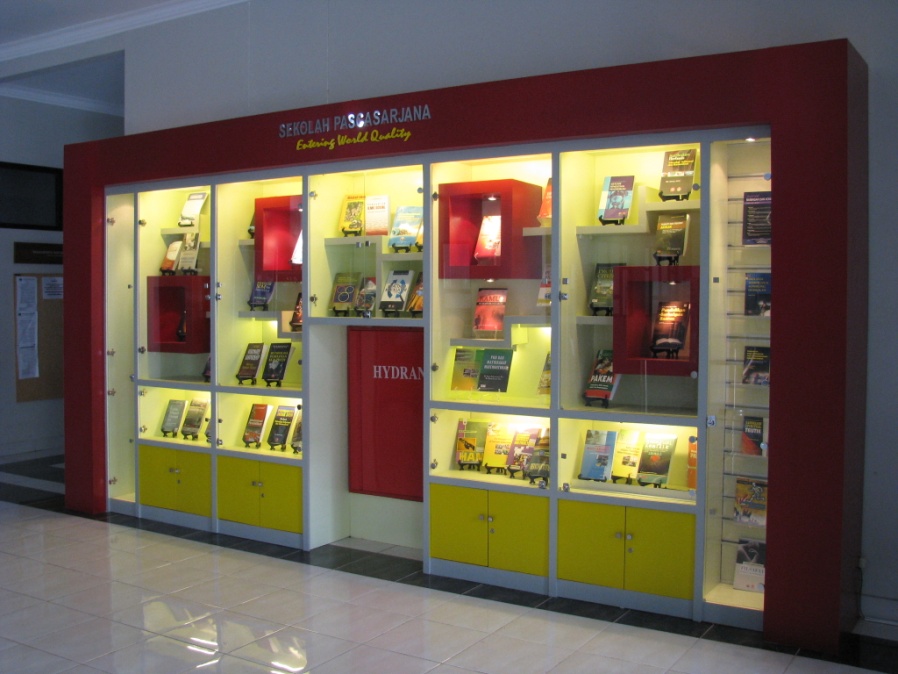 DISPLAY BUKU
Karya Dosen SPs, Loby Lantai I
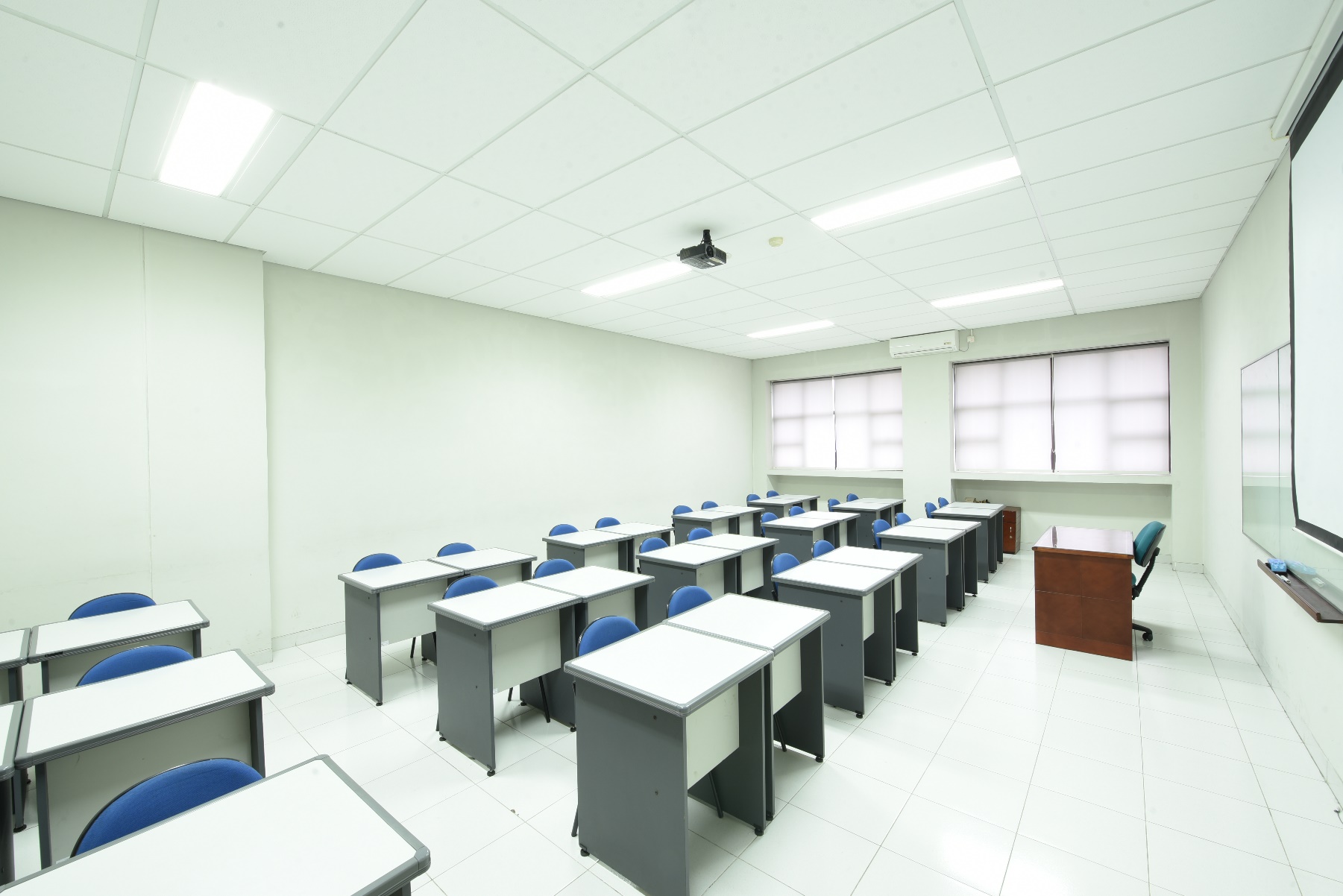 RUANG KELAS
Fasilitas: AC, LCD Multimedia Proyektor
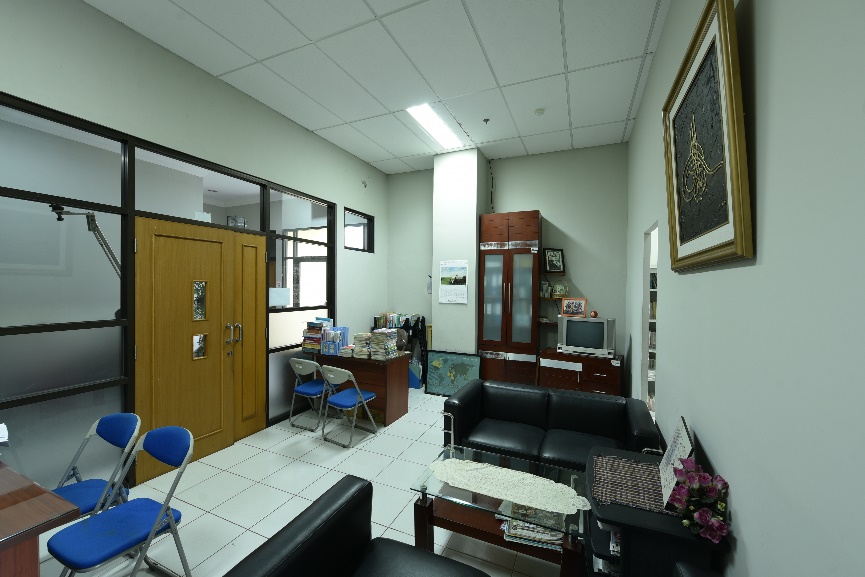 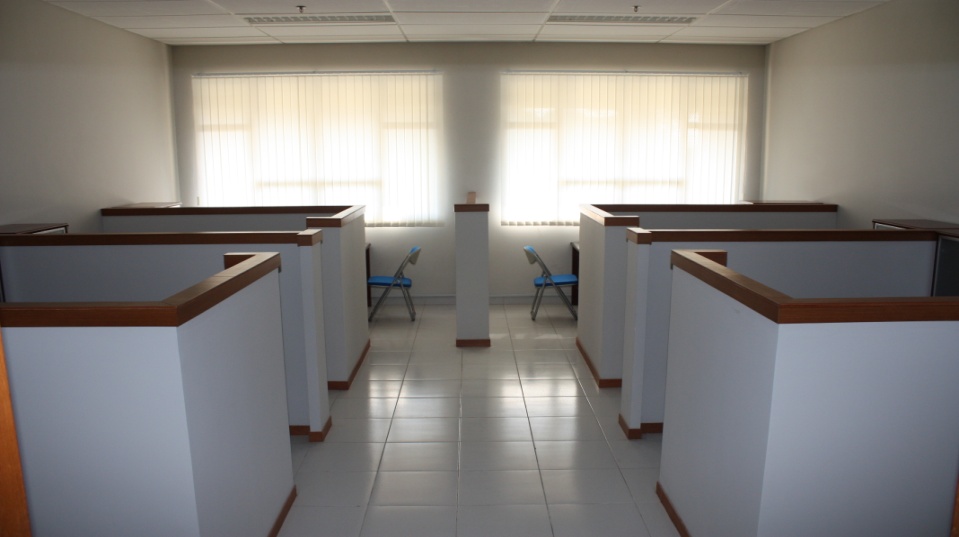 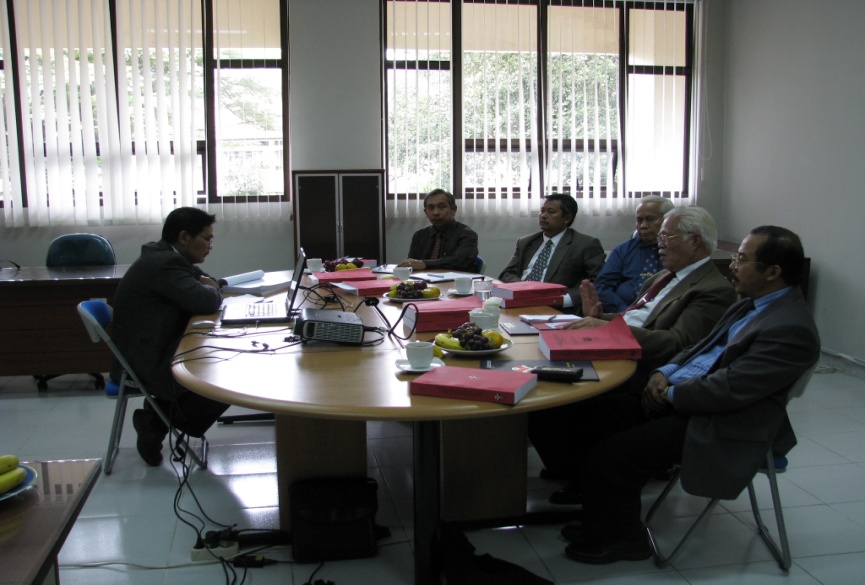 RUANG BIMBINGAN DAN UJIAN
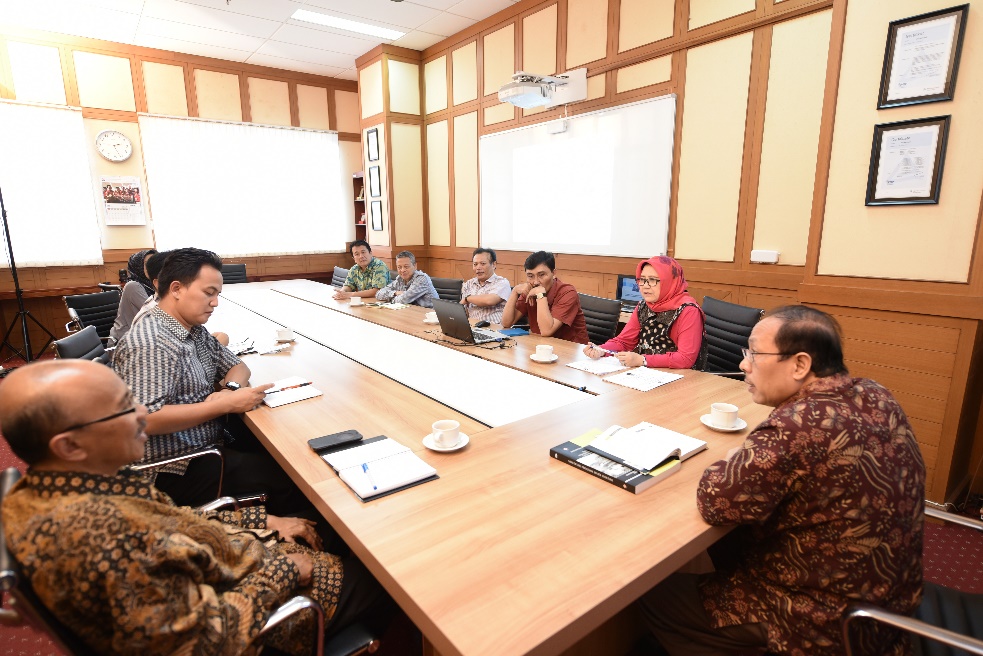 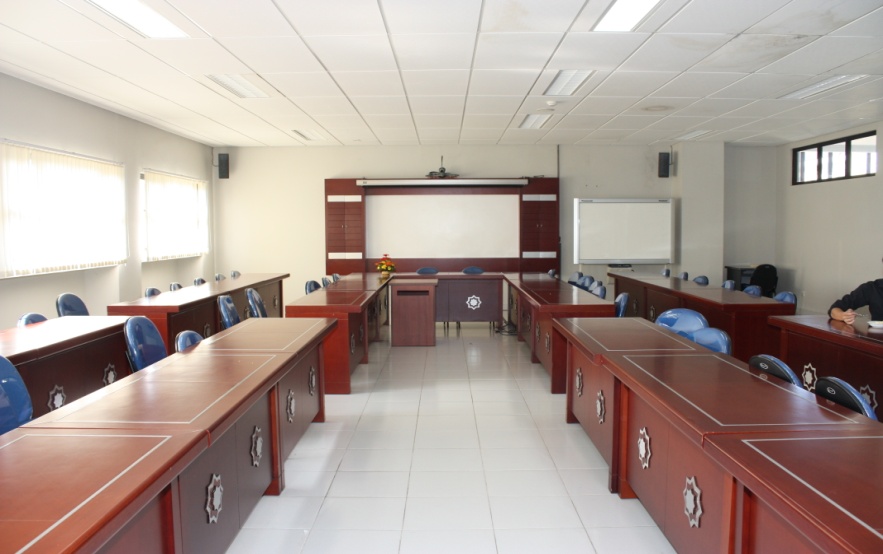 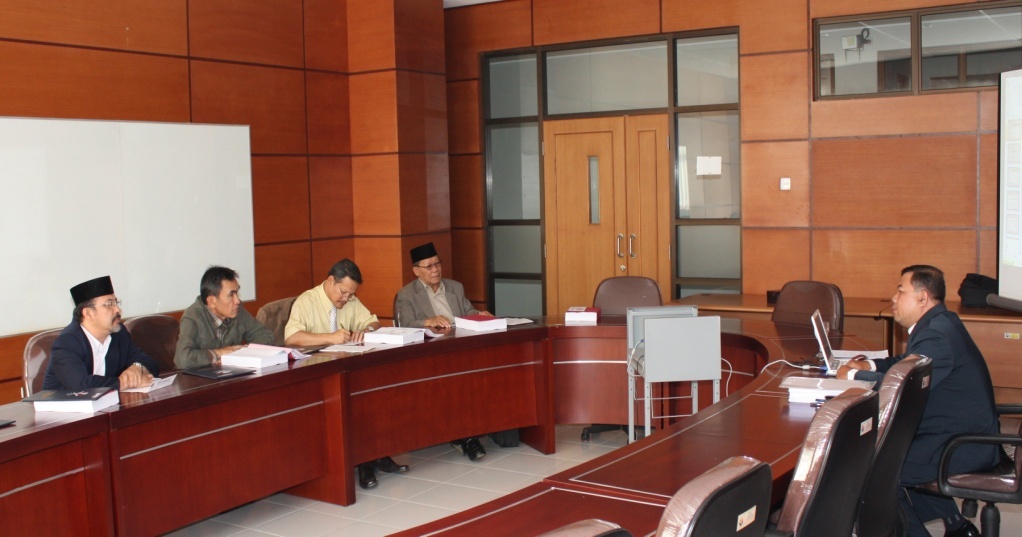 Kapasitas : 22 Kursi di lantai I
Kapasitas : 20 Kursi di lantai V
Kapasitas : 50 Kursi di lantai VI
      Dilengkapi dengan fasilitas AC, LCD Multimedia Proyektor, 
      Mic Conference &Teleconference
RUANG RAPAT
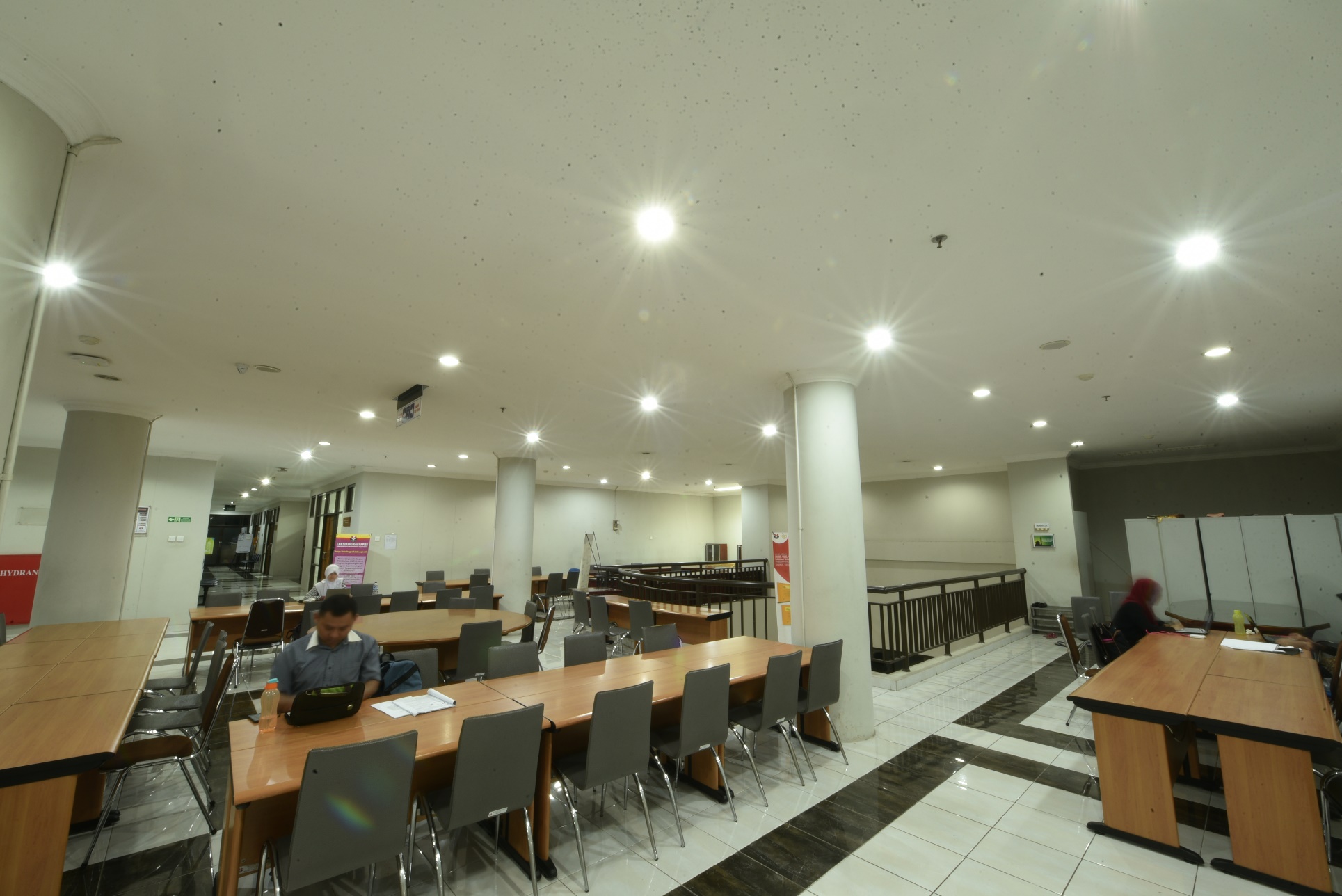 Student Space Lantai II
Wi-Fi Zone
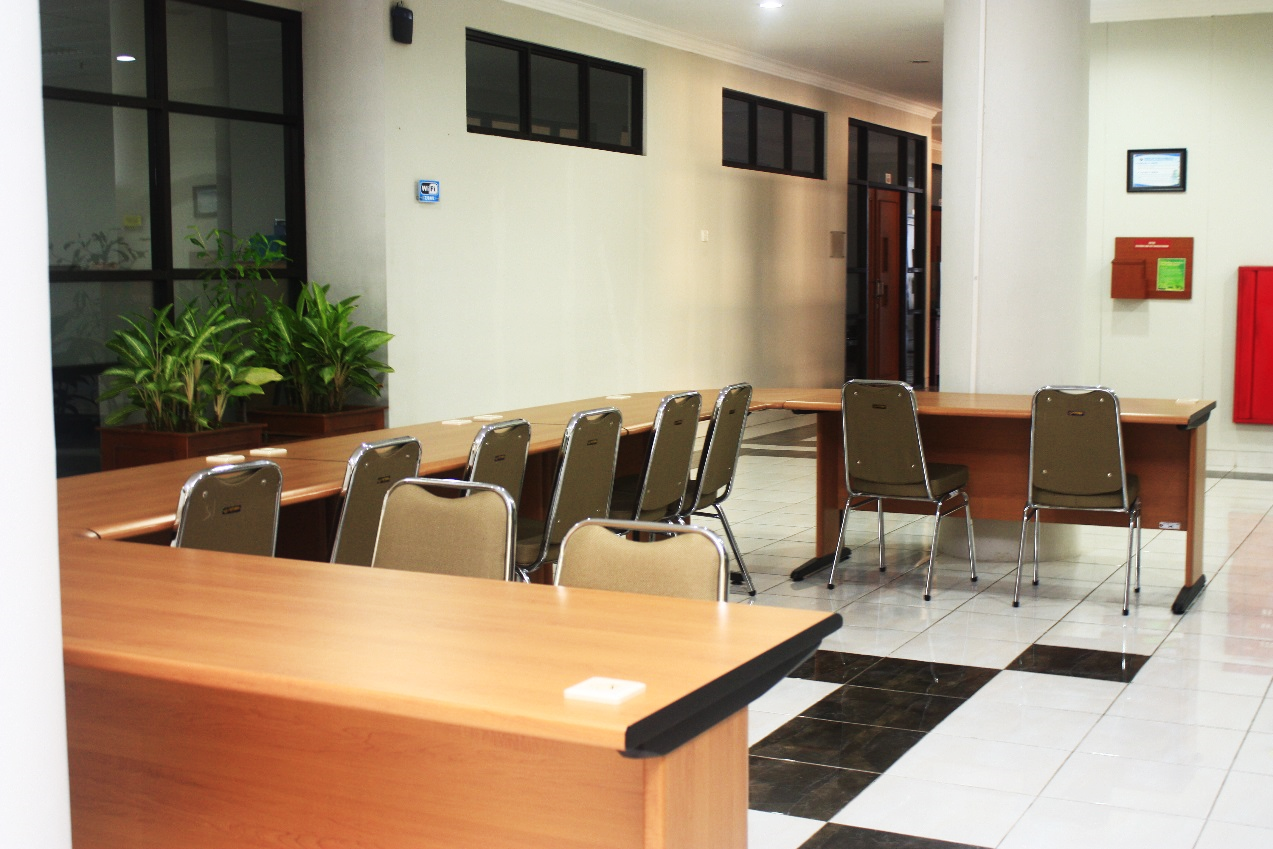 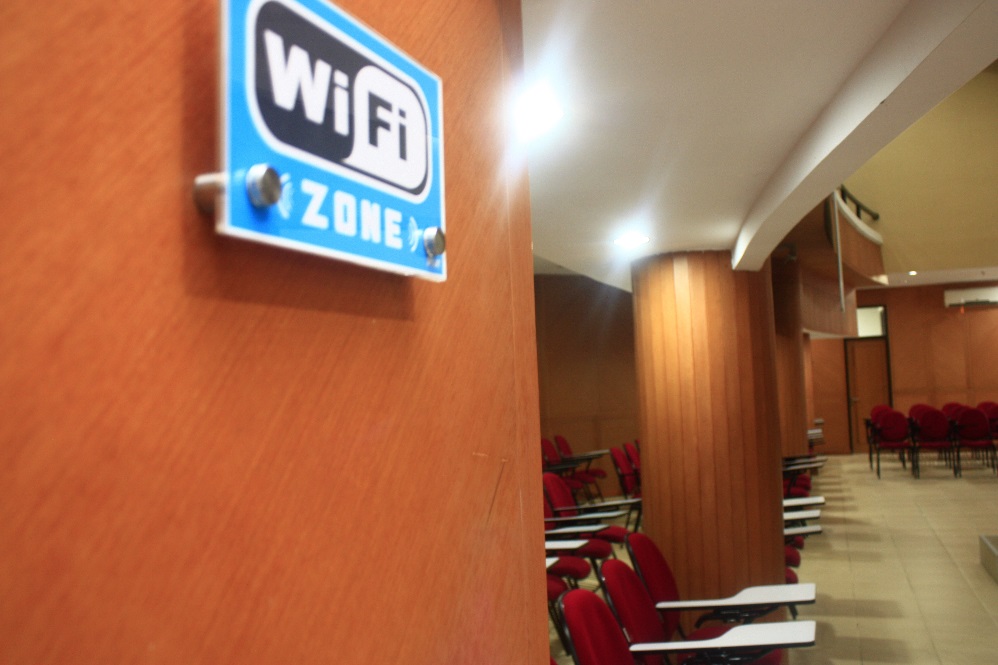 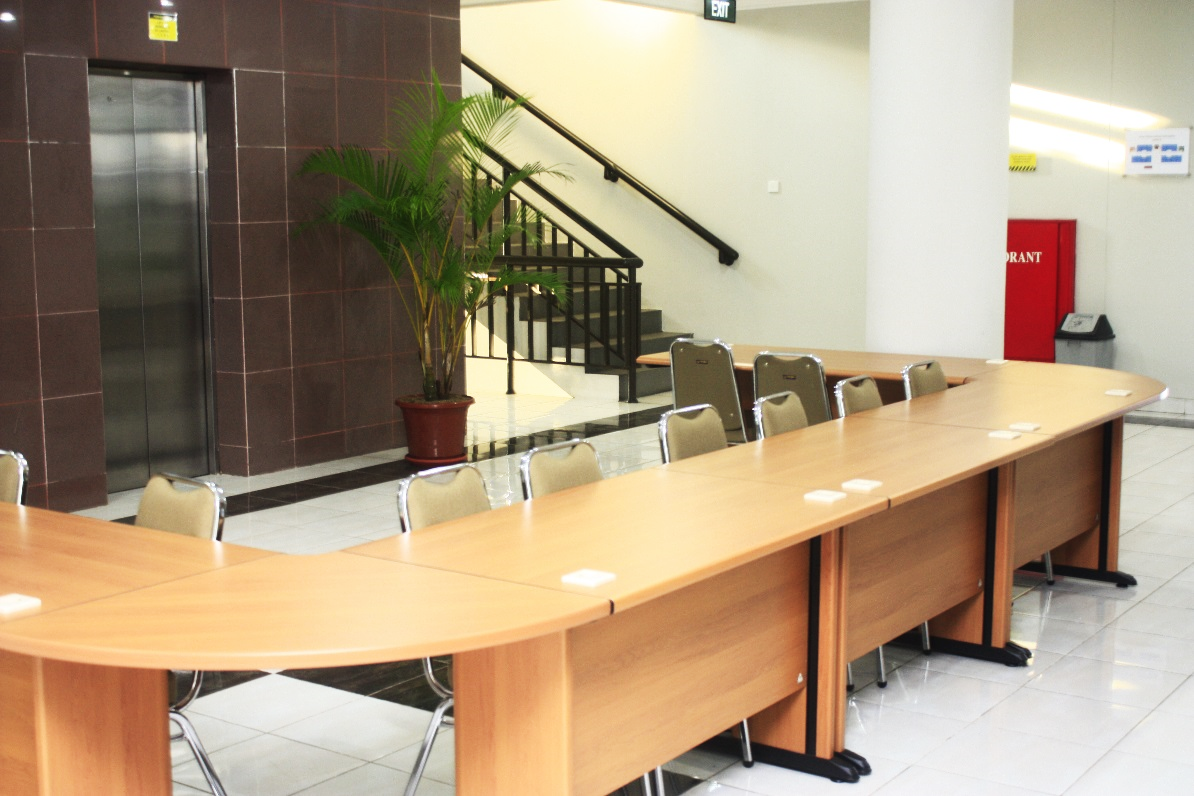 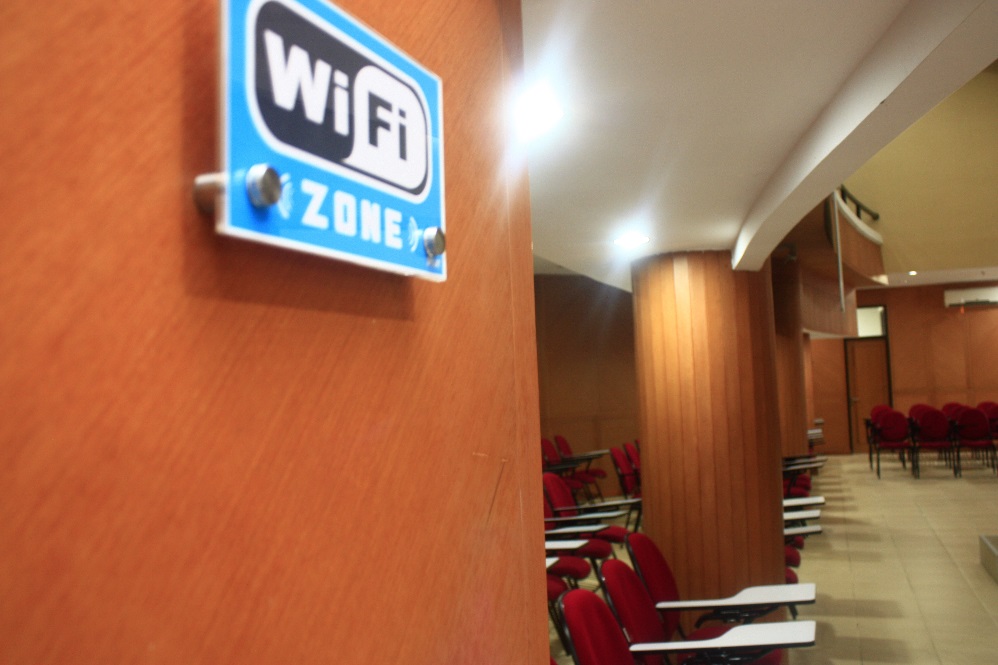 Student Space Lantai III dan IV
Wi-Fi Zone
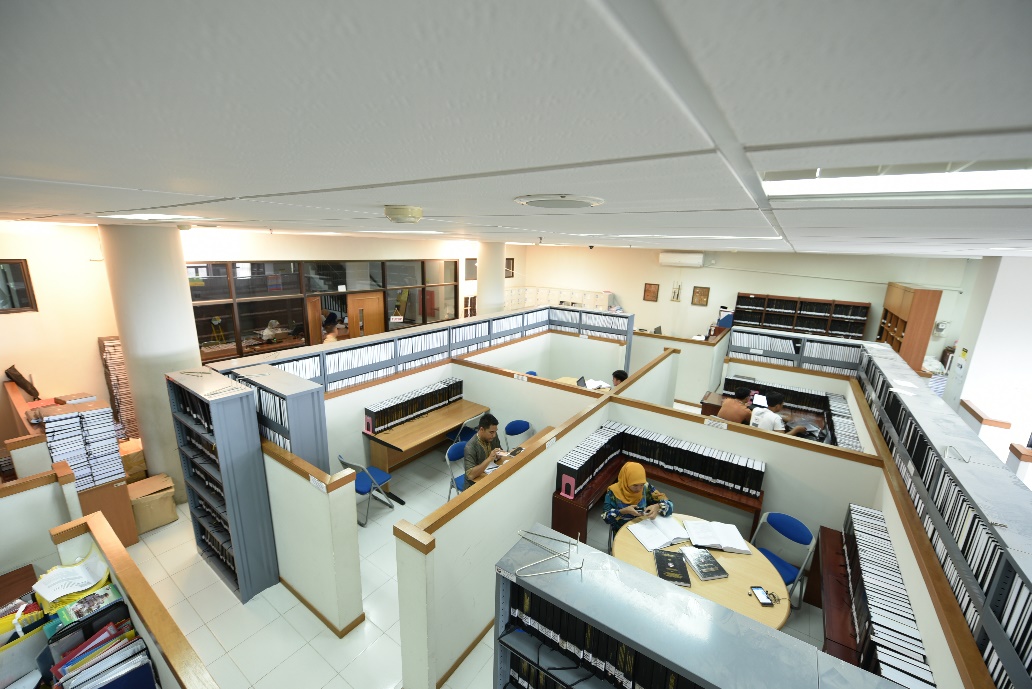 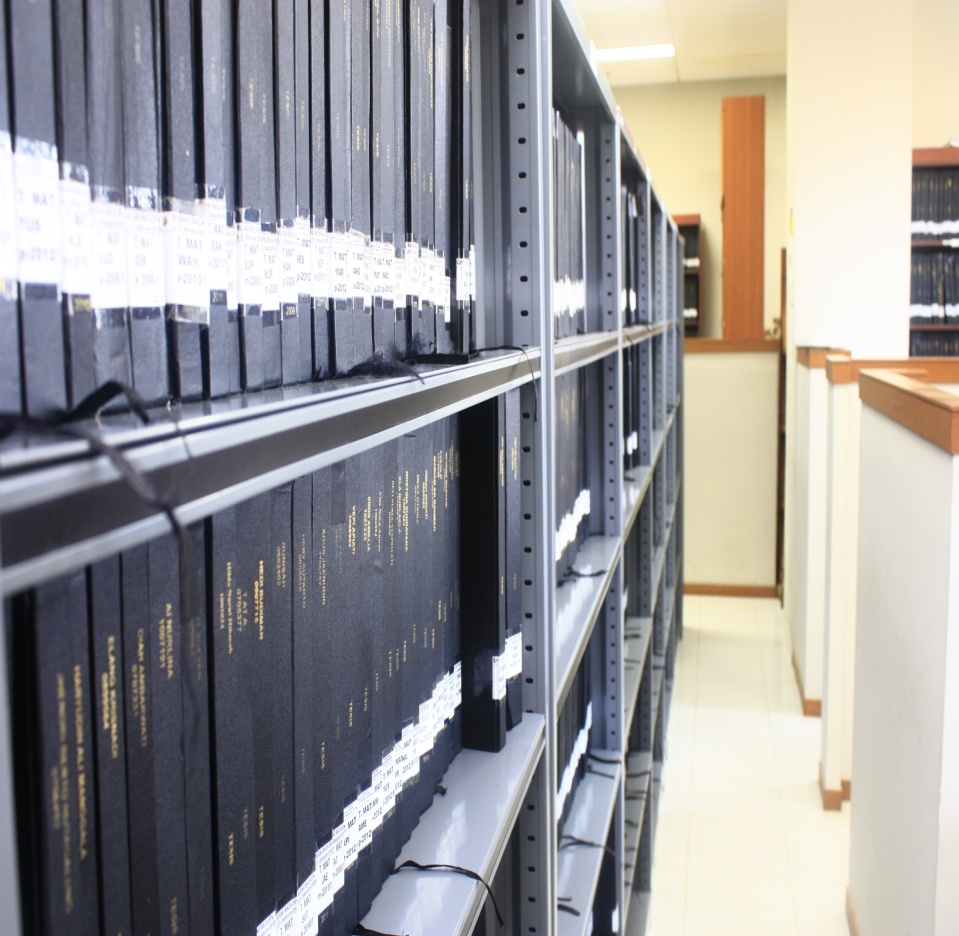 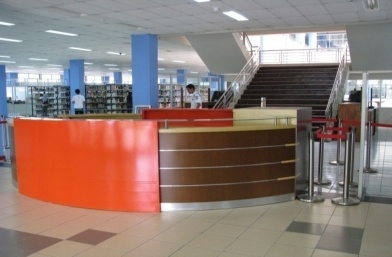 RUANG BACA & PERPUSTAKAAN UPI
Koleksi Tesis dan Disertasi
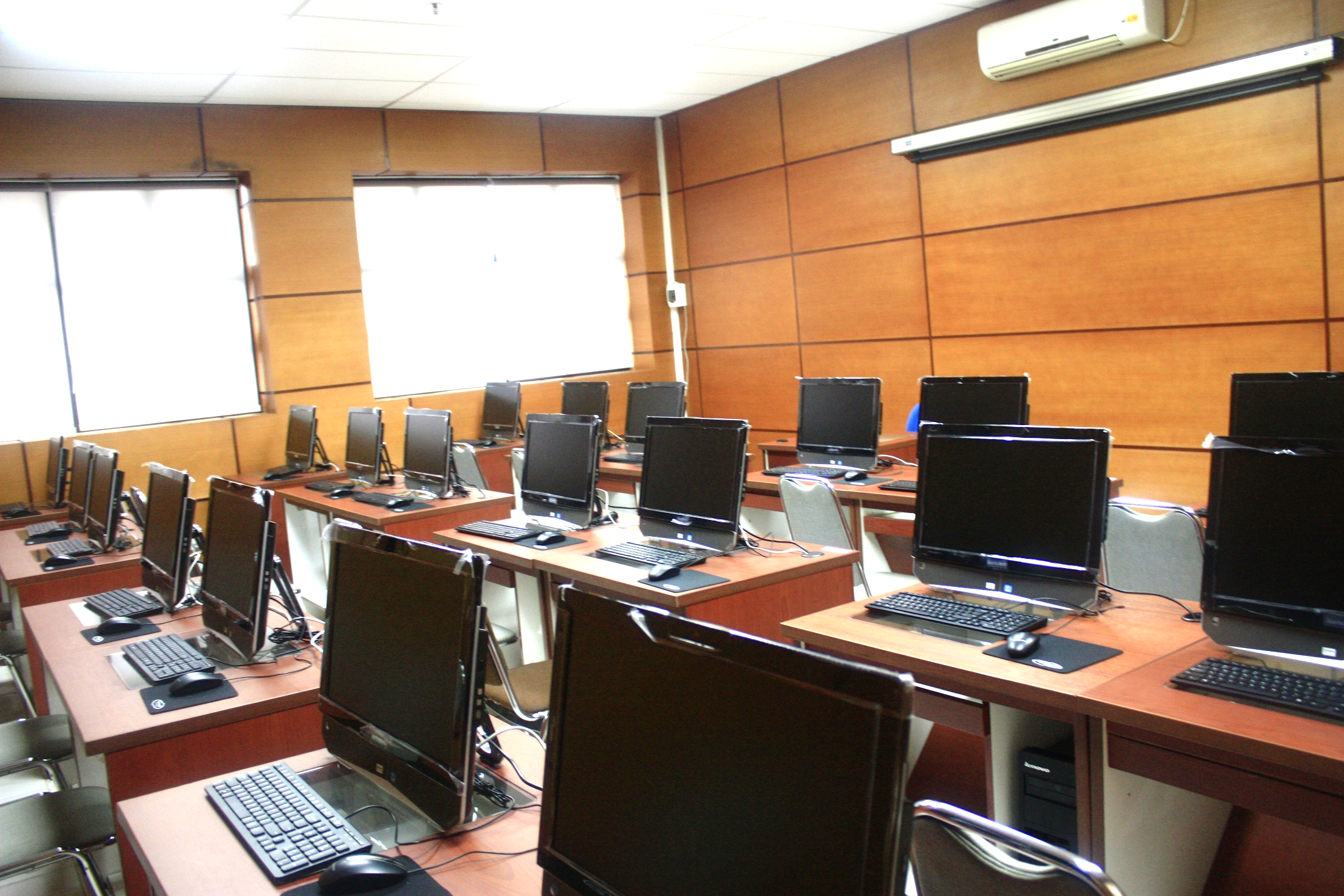 LAB. KOMPUTER
Lantai V Ruang106
JADWAL PRA-PERKULIAHAN

DAPAT DI UNDUH DI

http://sps.upi.edu
Terima kasih